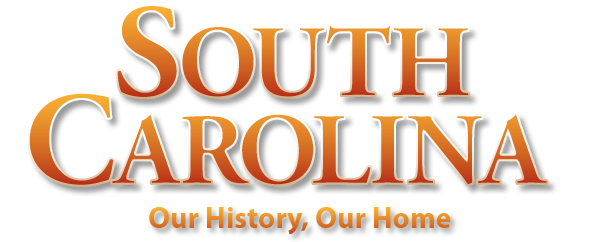 Chapter 13: The Transition Twenties and Depression Thirties
STUDY PRESENTATION
© 2022 Clairmont Press
Section 1: The Twenties: An Era of Transition 
Section 2: The Economy: From Hard Times to Desperate Times 
Section 3: The New Deal
Section 4: Politics of the Twenties and Thirties
2
Section 4: Politics of the Twenties and Thirties
Essential Question: What beliefs affected politics in the 1920s and 1930s?
3
Section 4: Politics of the Twenties and Thirties
What terms do I need to know? 
Solid South
bond issue
Workers’ compensation law
4
Introduction & John G. Richards
South Carolina part of the Solid South
Electoral support for only Democrats
All elected officials only Democrats
Richards as governor
Tried to impose his moral values
Increased road building with bond issues
5
Ellison Durant “Cotton Ed” Smith
Was a southern progressive Democrat
Supportive of progressive farm legislation
Opposed New Deal
Appalled by black members in Democratic Party
Ellison Durant Smith
6
Olin D. Johnston
Former mill worker
Graduate of USC law school
Credible with mill workers
Supporter of New Deal
Creator of department of labor
Promoter of workers’ compensation law
Brought electricity to rural state
7
James F. Byrnes
U. S. Representative and Senator
U.S. Supreme Court Justice
Director of WWII Office of War Mobilization
U. S. Secretary of State
Governor
Ally of President Roosevelt
Promoter of New Deal and Santee Cooper
James F. Byrnes
8
Image Credits
Slide 1: Ted Kerwin Wikimedia Commons; Slide 2: Public Domain Wikimedia Commons; Slide 21: Public Domain Wikimedia Commons; Slide 25: Public Domain Wikimedia Commons; Slide 35: Public Domain Wikimedia Commons; Slide 37: Public Domain Wikimedia Commons; Slide 38: Andy Montgomery Wikimedia Commons
Return to Main Menu
9